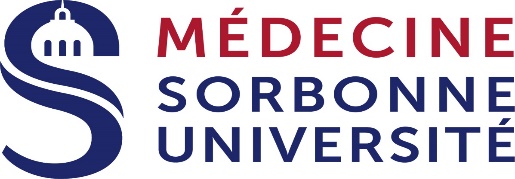 Parcours Recherche Génétique et Physiopathologie en Endocrinologie, Métabolisme et Nutrition : Responsables Pr C.Vigouroux et Dr C.Vatier
Les UE
DFGSM2 : 2 UE de 60h
1er semestre 11 au 22 décembre 2023   Croissance et développement :  une harmonie fragile responsables Pr I. Netchine, Dr E.Giabicani et Dr F.Brioude
 
2ème semestre : 22 avril au 3 mai 2024    Physiopathologie en endocrino-métabolisme responsables Pr. C. Vigouroux 

DFGSM3 :  2 UE de 30h
1er semestre  9 janvier au 2 février 2024
    Diabète et Obésité Physiologie et Physiopathologie responsables Pr O. Bourron et Dr C. Vatier
	
2ème semestre 22 au 26 avril 2024
  Physiologie et physiopathologie de la nutrition   responsable Pr B.Dubern
Thématique
Croissance et métabolisme
Génétique des maladies endocriniennes
Nutrition
Obésité et diabète

Pathologies et physiopathologies de maladies fréquentes et de maladies rares
Modalités d’enseignement
Cours interactifs
Tables rondes
Analyse d’article
Méthodologie en recherche
TP 
Mini congrès